XML
Week 4 Session 2
ISCG6420 IWD –Introduction to internet & website development
29/03/2021
What is XML?
XML is a markup language similar to HTML. It stands for Extensible Markup Language and is a W3C recommended specification as a general purpose markup language. 
This means, unlike other markup languages, XML is not predefined so you must define your own tags. 
The primary purpose of the language is the sharing of data across different systems, such as the Internet.
XML
XML stands for eXtensible Markup Language.
XML was designed to describe data.
XML is a software- and hardware-independent tool for carrying information.


http://www.w3schools.com/xml/default.asp
Advantage
XML Separates Data from HTML
XML Simplifies Data Sharing
XML Simplifies Data Transport
XML Simplifies Platform Changes
XML Makes Your Data More Available
<?xml version="1.0" encoding="UTF-8"?>
<?xml-stylesheet type="text/css" href="course_list.css"?>
<CourseList>
	<Course>
		<Title>Introduction to Databases</Title>
		<Description>Introduction to Databases Description</Description>
		<Id>ISCG5423</Id>
		<prerequisite>non</prerequisite>
		<Credits>15</Credits>
		<Level>5</Level>
	</Course>	
	<Course>
		<Title>Hardware Fundamentals</Title>
		<Description>Description Hardware Fundamentals</Description>
		<Id>ISCG5400</Id>
		<prerequisite>non</prerequisite>
		<Credits>15</Credits>
		<Level>5</Level>
	</Course>	
</CourseList>
Example:
Other Example
<?xml version="1.0" encoding="UTF-8"?>
<?xml-stylesheet type="text/css" href="product_list.css"?>
<ProductList>
	<Product>
		<ProductName>milk</ProductName>
		<Image>milk.jpg</Image>
		<Price>5</Price>		
	</Product>		
	<Product>
		<ProductName>agria potatoes</ProductName>
		<Image>agria_potatoes.jpg</Image>
		<Price>20</Price>		
	</Product>
</ProductList>
ISCG6420 IWD –Introduction to internet & website development
29/03/2021
Formed XML Documents -rules
XML documents must have a root element
XML elements must have a closing tag
XML tags are case sensitive
XML elements must be properly nested
XML attribute values must be quoted
XML Validator
http://www.w3schools.com/xml/xml_validator.asp
XML DTD <!DOCTYPE note SYSTEM "Note.dtd">
The DOCTYPE declaration, in the example above, is a reference to an external DTD file. 
<!DOCTYPE note[<!ELEMENT note (to,from,heading,body)><!ELEMENT to (#PCDATA)><!ELEMENT from (#PCDATA)><!ELEMENT heading (#PCDATA)><!ELEMENT body (#PCDATA)>]>
XML with CSS display
ISCG6420 IWD –Introduction to internet & website development
29/03/2021
Example -NZ Herald – RSS feed
http://www.nzherald.co.nz/rss/
http://rss.nzherald.co.nz/rss/xml/nzhrsscid_000000001.xml
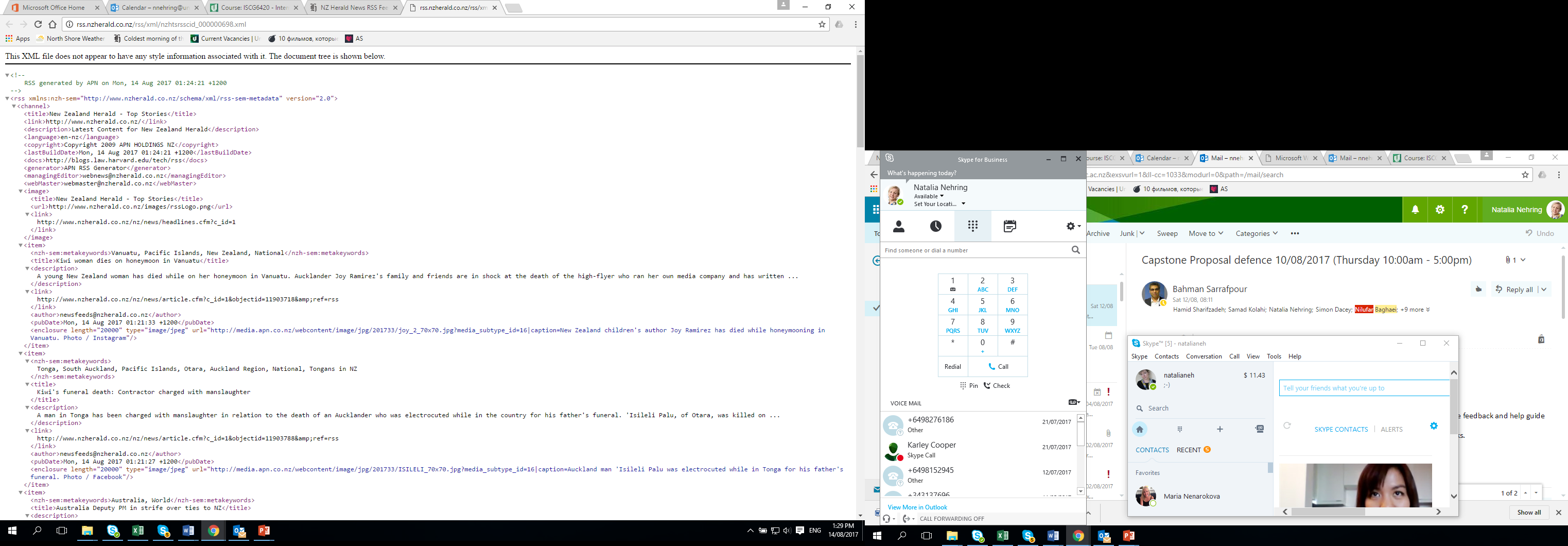 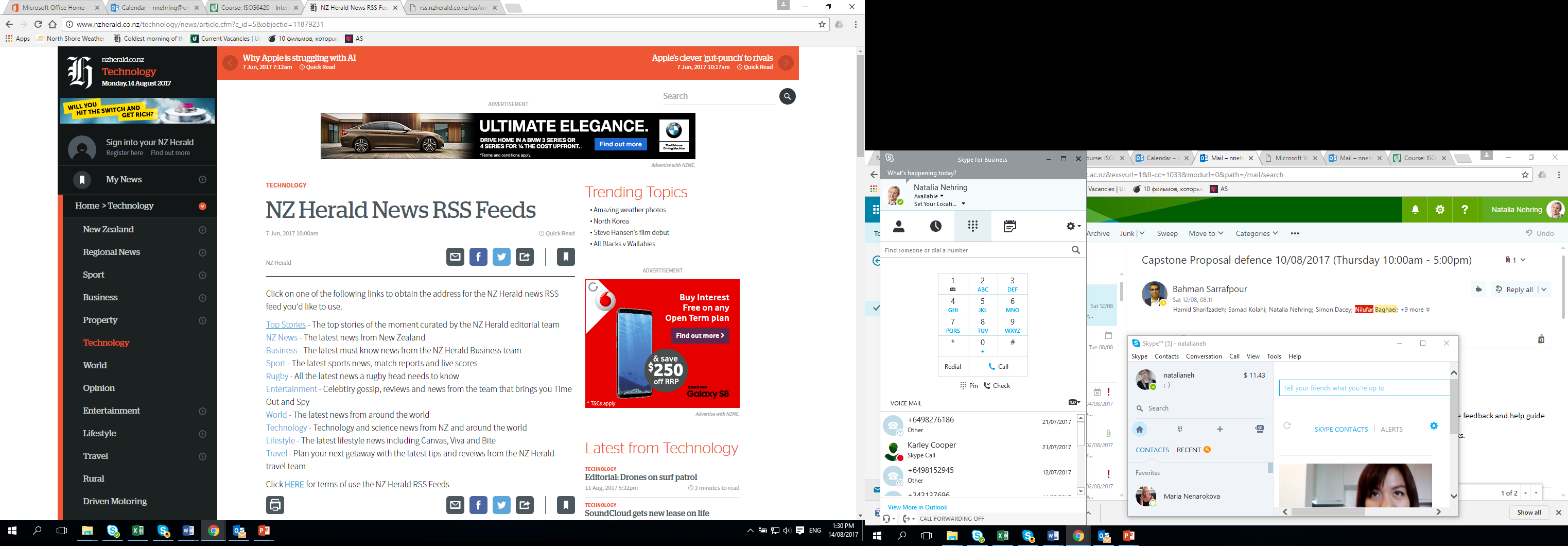 RSS (Rich Site Summary) - User interface of a feed reader
http://www.nzherald.co.nz/rss/
http://rss.nzherald.co.nz/rss/xml/nzhrsscid_000000003.xml
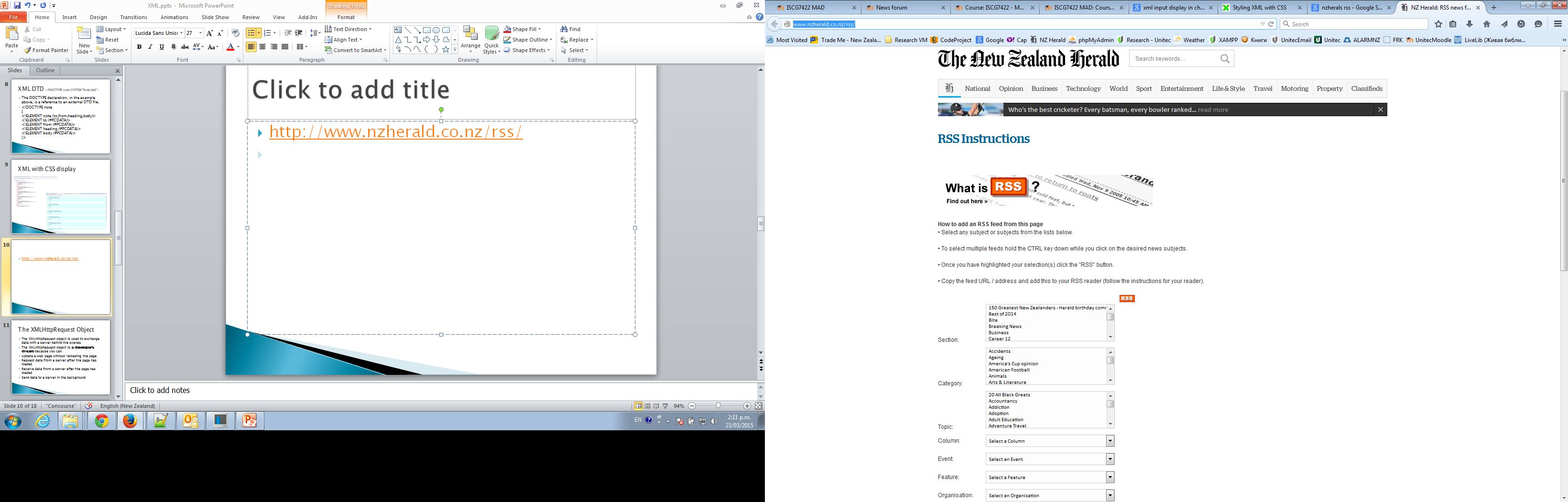 RSS feeds enable publishers to syndicate data automatically. 
A standard XML file format ensures compatibility with many different machines/programs. 
RSS feeds also benefit for timely updates from favourite websites or to aggregate data from many sites.
The XMLHttpRequest Object
The XMLHttpRequest object is used to exchange data with a server behind the scenes.
The XMLHttpRequest object is a developer's dream, because you can:
Update a web page without reloading the page
Request data from a server after the page has loaded 
Receive data from a server after the page has loaded
Send data to a server in the background
Access Across Domains
For security reasons, modern browsers do not allow access across domains.
This means that both the web page and the XML file it tries to load, must be located on the same server.
The examples on W3Schools all open XML files located on the W3Schools domain.
If you want to use the example above on one of your own web pages, the XML files you load must be located on your own server.
Parse an XML String
Browsers use the DOMParser object.
txt="<bookstore><book>";txt=txt+"<title>Everyday Italian</title>";txt=txt+"<author>Giada De Laurentiis</author>";txt=txt+"<year>2005</year>";txt=txt+"</book></bookstore>"; parser=new DOMParser(); xmlDoc=parser.parseFromString(txt,"text/xml");
Create an XMLHttpRequest Object
All modern browsers (Firefox, Chrome, Safari, and Opera) have a built-in XMLHttpRequest object.
Syntax for creating an XMLHttpRequest object:
xmlhttp=new XMLHttpRequest();
Parse an XML Document
The following code fragment parses an XML document into an XML DOM object:
xmlhttp=new XMLHttpRequest();xmlhttp.open("GET","books.xml",false);xmlhttp.send();xmlDoc=xmlhttp.responseXML;
XML DOM
The XML DOM
The XML DOM defines a standard way for accessing and manipulating XML documents. 
The XML DOM views an XML document as a tree-structure.
All elements can be accessed through the DOM tree. Their content (text and attributes) can be modified or deleted, and new elements can be created. The elements, their text, and their attributes are all known as nodes. 

The HTML DOM
The HTML DOM defines a standard way for accessing and manipulating HTML documents. 
All HTML elements can be accessed through the HTML DOM.
XML and HTML display
XMLHttpRequest cannot load file. Cross origin requests are only supported for HTTP
Test on Firefox, Deploy to Host
Firefox no longer allows Cross Origin Requests from files served from your hard drive
Your web hosting site will allow requests to files in folders as configured by the manifest file
Run a Local Server
Run a server on your computer, like Apache or Python
Python isn't a server, but it will run a simple server
http://stackoverflow.com/questions/20041656/xmlhttprequest-cannot-load-file-cross-origin-requests-are-only-supported-for-ht
https://addons.mozilla.org/en-US/firefox/addon/cors-everywhere/
https://chrome.google.com/webstore/detail/allow-cors-access-control/lhobafahddgcelffkeicbaginigeejlf
XMLHttpRequest Example
document.write("<table><tr><th>Course</th><th>Title</th></tr>");
var x=xmlDoc.getElementsByTagName("Course");
for (i=0;i<x.length;i++)
  { 
  document.write("<tr><td>");
  document.write(x[i].getElementsByTagName("Id")[0].childNodes[0].nodeValue);
  document.write("</td><td>");
  document.write(x[i].getElementsByTagName("Title")[0].childNodes[0].nodeValue);
  document.write("</td></tr>");
  }
document.write("</table>");
</script>
<script>
if (window.XMLHttpRequest)
  {// code for IE7+, Firefox, Chrome, Opera, Safari
  xmlhttp=new XMLHttpRequest();
  }
else
  {// code for IE6, IE5
  xmlhttp=new ActiveXObject("Microsoft.XMLHTTP");
  }
xmlhttp.open("GET","course_list.xml",false);
xmlhttp.send();
xmlDoc=xmlhttp.responseXML;
What is different on Chrome:
document.write(x[i].getElementsByTagName("Title")[0].childNodes[0].nodeValue);

Work on server and with single quote.
document.write(x[i].getElementsByTagName(‘Title’)[0].childNodes[0].nodeValue);
References
https://www.w3schools.com/
23
© Unitec New Zealand